وزارة التعليم العالي والبحث العلمي  
جامعة كربلاء – كلية العلوم السياحية                                       
 قسم إدارة المؤسسات الفندقية
  مادة إدارة الموارد البشرية
         المرحلة الرابعة

(الاتجاهات الحديثة لإدارة الموارد البشرية)

 مقدمة من قبل 
 م.م منتظر كاظم شمران
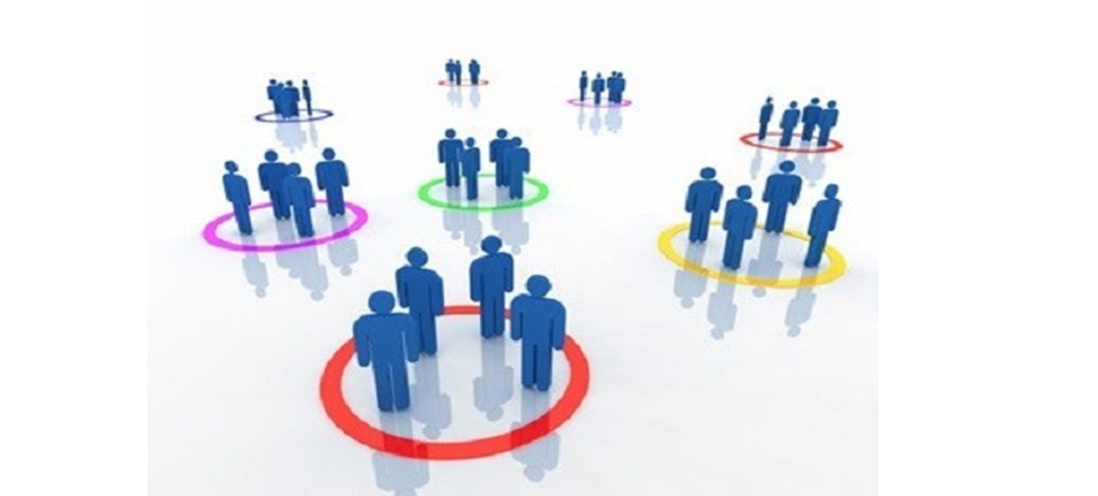 التغيير في قوة العمل:
مصطلح القوى العاملة هو وسيلة عامة للإشارة إلى جميع الناس الراغبين والقادرين على العمل وبالنسبة للمنظمة، تتكون القوى العاملة الداخلية من عمال المنظمة وموظفيها، والأشخاص الذين لديهم عقود للعمل في المنظمة. إذ استمدت القوى العاملة الداخلية من سوق العمل الخارجي للمنظمة، أي الأفراد الذين يسعون بنشاط للحصول على عمل. حيث يحدد المديرون في سوق العمل الخارجية أنواع الموارد البشرية المتاحة إلى منظمة (وتكلفتها).
ويتعين على أخصائيو الموارد البشرية أن يكونوا على بينة من ذلك، والاتجاهات في تكوين سوق العمل الخارجي لأن هذه الاتجاهات تؤثر على خيارات المنظمة لخلق قوة عمل داخلية ذات مهارات جيدة ودوافع ذاتية.
القوى العاملة الشيخوخة
في الولايات المتحدة، مكتب إحصاءات العمل (BLS)، وهي وكالة تابعة للإدارة في العمل، تتبع التغييرات في تركيبة الولايات المتحدة المتمثلة في القوى العاملة والتنبؤات والتوظيف، وقد توقعت (BLS) أنه من عام 2012 إلى عام 2022، بان إجمالي القوى العاملة في الولايات المتحدة سترتفع من 155 مليون إلى 163 مليون عامل. 
ويتعلق بعض التغيير المتوقع بتوزيع العمال حسب العمر منذ عام 2008 إلى عام 2018، من المتوقع أن تكون الفئة العمرية الأسرع نموا هي العمال 55 فما فوق، وستزداد المجموعة التي تتراوح اعمارها بين 25 و 44 عاماً من اعدادها بشكل طفيف، لذا فان حصتها من إجمالي القوى العاملة سوف تنخفض. ولذلك فإن العاملين في مجال الموارد البشرية يقضون الكثير من وقتهم بالمخاوف المتعلقة بتخطيط التقاعد، وإعادة تدريب العمال المسنين.